Solid Edge ST4TrainingWorking with face relationships
Face relationships overview
When modeling synchronous features, you have control over the solve behavior of a model or an assembly during face editing. The control is achieved through relationships between faces. Face relationships are inherited from sketch elements used to create the faces of a body feature. Face relationships are also applied using the Relate command. Relationships applied with the Relate command are temporary by default. If a relationship is to be permanent, the user can set the applied relationship to a Persist state. The Persist must be applied during the command.
Face relationships overview
Relationships are assigned to faces. During a face move, Live Rules considers found relationships, persistent relationships and locked dimensions in the model. Live Rules allows you to control any or all of these during the operation. Found relationships are applied based on the geometric state of the model when the edit is being performed and on the Live Rules settings. Live Rules settings allow you to control what you want to look for.
Creating face relationships
Use the relationship commands in the Face Relate Group (A) to apply face relationships to selected faces.





The relationship commands define how faces are related to each other.
You select a face to relate (seed face) and then select a face to relate to (target face).
The relationship is temporary by default. However, the relationship can be set to permanent (persist).
Default and persisted relationships detected can be ignored by the system during a solve of a geometric change.
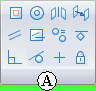 Relationship commands options
This example is for the Coplanar Relationship command.
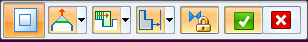 Relationship commands options
Understanding seed and target faces

Seed face
The seed face refers to the initial face selected.
The seed face is the face to be related.
The seed face position changes.
The steering wheel locks onto the seed face.
More faces can be related simultaneously by adding the faces to a select set. The seed face definition remains.
Relationship commands options
Understanding seed and target faces

Target face
The target face defines the relationship to be applied to the seed face.
The target face does not change during the relate command.
There can only be one target face.
Relationship commands options(Persist)
Face relationships applied are temporary by default.
These relationships are ignored if that specific relationship is not turned on in Live Rules.
The Persist option is located on the Face Relationship command bar.
A persistent relationship is always detected by the system during a synchronous command.
Persistent relationships are stored in the Relationships collector in PathFinder.
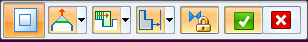 Relate options (Persist)
A persistent relationship can be deleted using the relationships context menu in PathFinder.








A persistent relationship on a face in a select set can be turned off in Advanced Live Rules. If turned off, the persistent relationship is deleted after command completes.
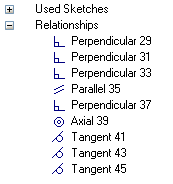 Relationship command options
Accept or cancel



If the desired relationship results are achieved, click Accept. The face relationship command ends but the select set is still active.

If the desired relationship results are not achieved, click Cancel. The face relationship command ends but the select set is still active.
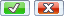 Face relationship options
Single/All face alignment






Single AlignOnly the seed face is related to the target face. The remaining faces in the select set maintain their original relationship with the seed face.

Multiple AlignAll faces in the select set relate to the target face.
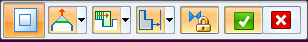 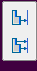 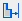 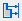 Relationships
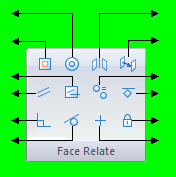 concentric
symmetry
offset
coplanar
equal radius
coplanar axis
parallel
ground
perpendicular
rigid
horizontal/vertical
tangent
Workflow for relating faces
Select a face (seed) or a select set (a seed face with additional faces).
One Home tab  Face Relate group, choose a relationship command.




At this point, you can select a target face, which uses the default option settings. You can select other options at any time during the command.
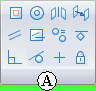 Workflow for relating faces
If more than one face is in the select set, click the Multiple Align option.






Select the target face (face for the seed to be related to).
If the relationship is to be permanent, click Persist.
If the desired result is not achieved, click Cancel. The select set remains and the relationship command can be started again.
If the desired result is achieved, click the Accept button to apply the relationship.
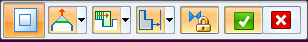 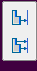 Relationships activities
Activity: Relating a single face with a rigid select set
Activity: Relating faces using parallel, coplanar, perpendicular and concentric relationships
Activity: Relating all faces in a select set
Activity: Coplanar axis hole alignment
Activity: Coplanar axis alignment using a custom axis
Live Rules
The user can control which face relationships Solid Edge detects during a synchronous face(s) move. Live Rules is the tool used to set the face relationships to detect. Live Rules appears in the document window when a part face is selected.
Live Rules is a global setting. If a change is made to the default settings, opening a new or existing file will use these settings. The Restore Defaults button        returns the default settings to the system delivered settings.
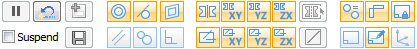 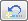 Detected face relationships
Overview
Face relationships are detected during a synchronous face(s) modification.
During a synchronous face(s) modification, the system is instructed to detect relationships turned on in Live Rules and also persistent relationships.
Advanced Live Rules (1) lists relationships the system detects for each face in the modification select set.
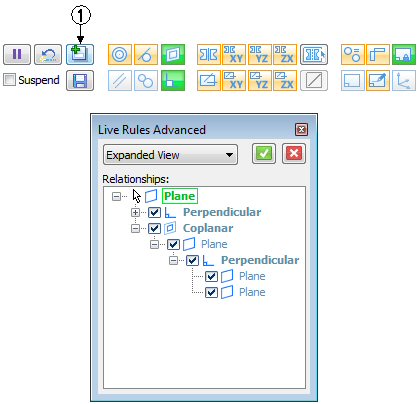 Detected face relationships
Advanced Live Rules provides control of the solve behavior of the model/assembly during synchronous face modification.
Relationships detected can be removed and thus ignored during a face(s) modification.
New relationships can be added to the Live Rules to be included in the face(s) modification.
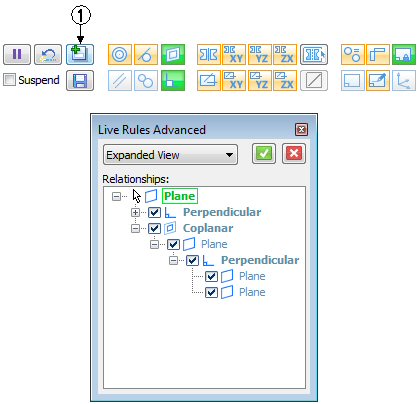 Working with Live Rules
How to start Live Rules
Select any synchronous face to display the Live Rules in the document window.
Start a synchronous face edit. Select the Live Rules Advanced button (detected rules manager).

Restore default rulesOption to restore the system delivered Live Rules. Live Rules always remain at the last setting when creating a new file or opening an existing file.
Suspend live rulesOption to ignore all Live Rules during asynchronous face edit.
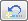 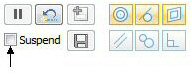 Working with Live Rules
Additional options

Reference Planes (1)Consider reference planes when applying Live Rules.
Sketch Planes( 2)Consider sketch planes when applying Live Rules.
Coordinate Systems (3)Consider coordinate system planes and axes when applying Live Rules.
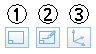 Working with Live Rules
Detect local symmetry

Option to detect a local symmetry plane. You are prompted to select a local symmetry plane to be used for symmetric face detection.


Activity: Detecting symmetry relationships
Activity: Applying a symmetric about relationship
Live Rules Advanced
Displays the selected geometry and related geometry that matches the current Live Rules settings in a tree-like structure. You can use the options on Live Rules Advanced to specify which faces are modified, so you can adjust the result of the current synchronous modification.
Detected rules
Selected faces are denoted in the default select color setting.
Detected rules are denoted in bold weight.
Related faces are denoted in normal weight.
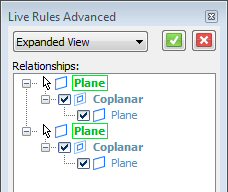 Detected rules context menu
Right-click a detected relationship to access a shortcut context menu.
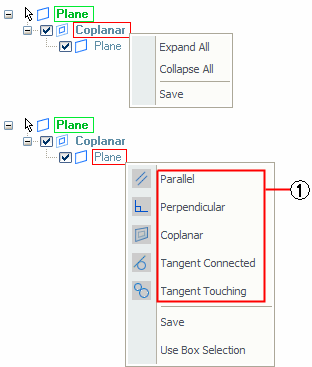 Detected rules context menu
Expand All is the same as clicking the plus sign to expand all relationships for a selected face.
Collapse All is the same as clicking theminus sign to not display all relationshipsfor a selected face.
Save makes the relationship persisted.It is added to the Relationships collector inPathFinder.
Use Box Selection adds faces inside auser defined box to the select set.
Relationships (1) adds faces that have theselected relationship to the select set.
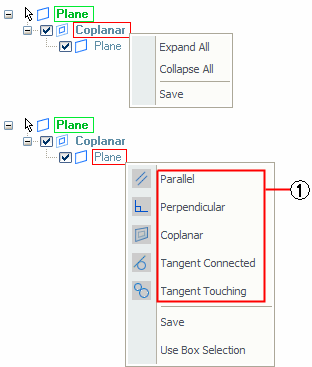 Pause a synchronousmodeling edit
During a synchronous face edit, the operation can bepaused        to examine what is happening. Playresumes the operation. 
Pause is invoked via a button or hotkey V. A pauseleaves the model at its current solve state. While inPause mode, if the user starts another synchronous face edit or presses the Esc key, the synchronous modeling operation is ended. The Pause Mode is exited and the model returns to its original state. View manipulation commands do not end the synchronous face edit operation. 
Play is resumed via a button or by right-clicking. Play resumes the synchronous face edit.
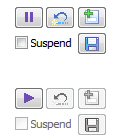 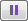 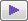 Pause a synchronousmodeling edit
In the upper right portion of the window you may see the following icons.
If a dimension is changing during a synchronous operation, then icon (1) appears. If a dimension becomes detached due to a resulting topology change then icon (2) appears.
While paused the user can single locate (highlight) dimensions that have a changed value. As the mouse moves over these items the original value is displayed in the status bar.
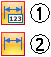 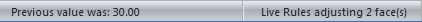 Editing detectedrelationships workflow
Create a select set. Live Rules appear in the document window.
Start a synchronous face(s) modification.
Live Rules turns the relationship type detected to a green shaded icon.






Note:
Orange shaded icons are options turned on. Unshaded icons are options turned off.
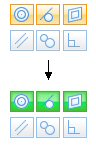 Editing detectedrelationships workflow
To edit the detected relationships, click the Advanced button.

The detected faces and their relationships are displayed in Live Rules Advanced. While in Live Rules Advanced, the synchronous face(s) modification pauses.
At this point you can:
Click more live rules to detect.
Turn off detected relationships.
Click the Suspend Live Rules option. This ignores all rules.
Modify live rules and restore default live rules.
Editing detectedrelationships workflow
Click Accept to solve with relationships detected or click Cancel. Live Rules Advanced closes and returns to Live Rules.
The synchronous face(s) modification returns to active state.


Activity: Modifying detected relationships
Activity: Changing the default Live Rules
Using variables
Activity: Using the variable table
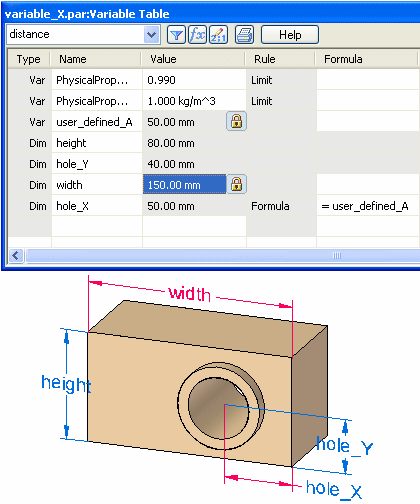